Taklimat
Pindaan / Tambahan Borang Kewangan 1GFMAS dan Manual
Taklimat Carta Akaun Akruan (CAA) dan  Dokumen Kewangan 1GFMAS
Dewan Serbaguna JANM
   17- 18 Julai 2014
1
TujuanTaklimat berkenaani pindaan format borang kewangan dan pertambahan borang kewangan 1GFMAS dan manual 	Borang kewangan yang telah dikenalpasti adalah terdiri daripada:
Taklimat Carta Akaun Akruan (CAA) dan  Dokumen Kewangan 1GFMAS
17- 18 Julai 2014
2
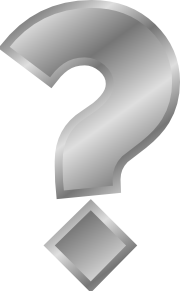 Dokumen Kewangan - Mengapa perlu dipinda/ditambah
Struktur pelaporan baru Penyata Kewangan (mengikut Kerajaan Persekutuan, Kementerian/Jabatan, Pegawai Pengawal dan Dana)
Keperluan akruan (invois, arahan pembayaran, baucar kecil)
Keperluan semasa (GST)
Value added proses sedia ada (akuan terima online)
Analisa maklumat (kod item)
Taklimat Carta Akaun Akruan (CAA) dan  Dokumen Kewangan 1GFMAS
17- 18 Julai 2014
3
ENTITI PELAPORAN 1GFMAS
Entiti Penyata Kewangan Disatukan
Entiti Penyata Kewangan Mengikut Kem/Jab Disatukan
Entiti Penyata Kewangan Mengikut Pegawai Pengawal
Entiti Laporan Pengurusan Mengikut Kumpulan PTJ
Entiti Laporan Pengurusan mengikut PTJ
4
CONTOH STRUKTUR PEGAWAI PENGAWAL DAN KUMPULAN PTJ 
KEMENTERIAN KEWANGAN
KEMENTERIAN
PEGAWAI PENGAWAL
KUMPULAN PUSAT TANGGUNGJAWAB
PUSAT TANGGUNGJAWAB/ PUSAT KOS
5
Cadangan Nombor Rujukan Borang Kewangan dan Rujukan Borang JAN
Nota: Format dan rujukan borang kewangan dan borang JAN tertakluk kepada kelulusan Perbendaharaan
Kertas Cadangan Pindaan / Tambahan Borang Kewangan 1GFMAS dan Manual  
Mesyuarat Jawatankuasa Pemandu Perakaunan Akruan  4 Julai 2014
6
Cadangan Nombor Rujukan Borang Kewangan
Nota: Format dan rujukan borang kewangan dan borang JAN tertakluk kepada kelulusan Perbendaharaan
Taklimat Carta Akaun Akruan (CAA) dan  Dokumen Kewangan 1GFMAS
17- 18 Julai 2014
7
Pindaan Maklumat Dalam Borang Kewangan
Rebranding
Medan baru
* Tertakluk kepada keputusan EPU/Perbendaharaan
Taklimat Carta Akaun Akruan (CAA) dan  Dokumen Kewangan 1GFMAS
17- 18 Julai 2014
8
Rasional Pindaan Maklumat Dalam Borang Kewangan
Taklimat Carta Akaun Akruan (CAA) dan  Dokumen Kewangan 1GFMAS
17- 18 Julai 2014
9
Terima kasih
10